Paper Reading
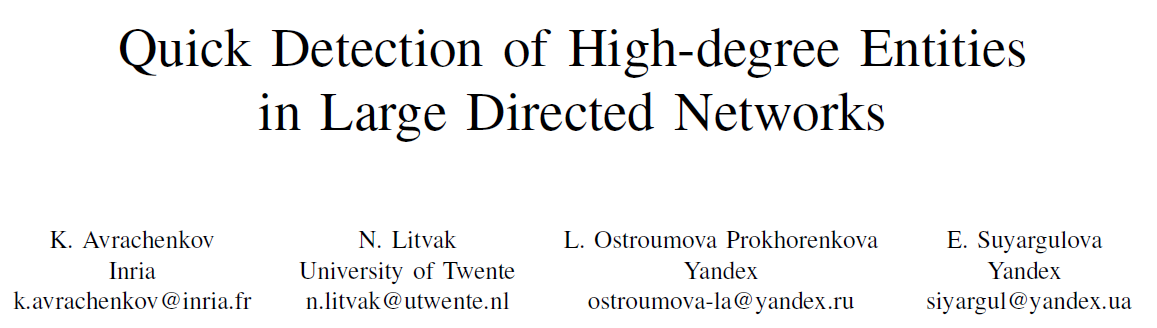 (from ICDM ’14)
Jan 2015
Speaker: Kazuhiro Inaba
内容
Social graph から
Top-k high in-degree nodes を
Sublinear time で
見つける
より具体的な問題設定 (1)
Twitter の人気ユーザを知りたい
しかし Twitter API には回数制限が！
頂点数≃1.5G より遙かに少ない API 呼出で、人気ユーザを割り出したい
より具体的な問題設定 (2)
できること
ユーザを uniformly random に選ぶ
API呼出1回で、ユーザ1人の入次数を得る
API呼出1回で、ユーザ1人の出辺を5000本まで得る
    (※仮定: 5000 ≫ ほとんどのユーザの出次数)
提案手法（n1+n2回のAPI呼出でn2個の<頂点,次数>対を返す）
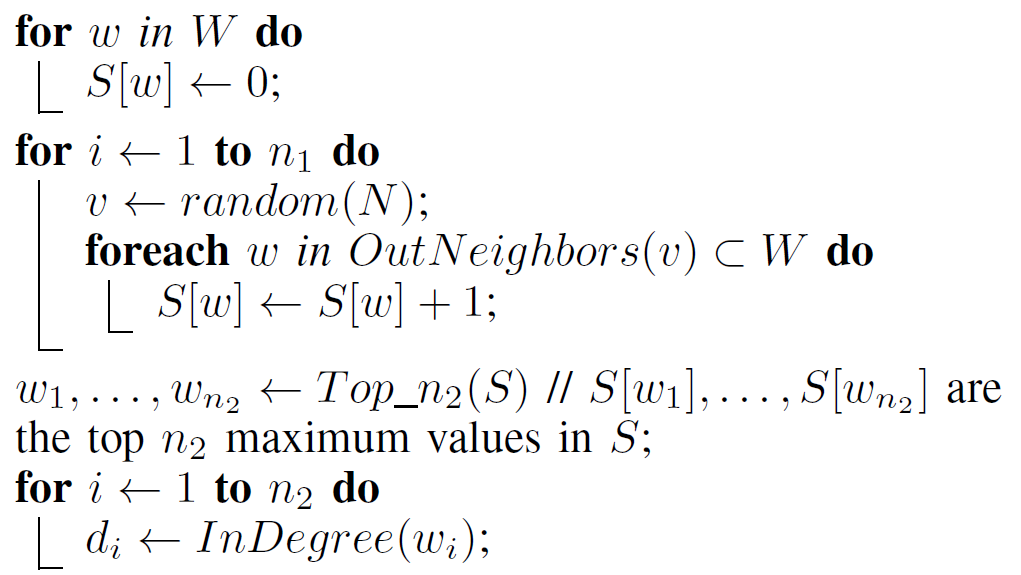 n1 個の頂点をランダムに選ぶ
そこから多く指されている
n2 個の頂点について
全体からの入次数を取得。
(Top-K が欲しければここからK個取る)
実験
実際に Twitter に対してn1 + n2 = 1000 回APIを呼んで実験

“Ground Truth” との近さで評価
Fraction:  真の Top-K のうち何割を見つけられたか
First-Error Index:  見つけたn2個から漏れた最上位
実験: “Ground Truth”
Twitter社は公開していない
twittercounter.com という第三者サービスを参照しようとした
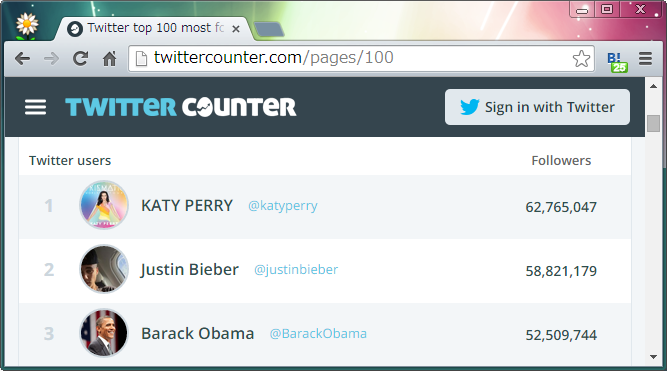 “Ground Truth”
Twitter社は公開していない
twittercounter.com という第三者サービスを参照しようとした

		　　！！！しかし！！！

提案手法 [n1=n2=20,000] の方が精度がよかった  [n1=n2=500,000] をGround Truthとして使用
Twitterでの実験結果(Fraction)
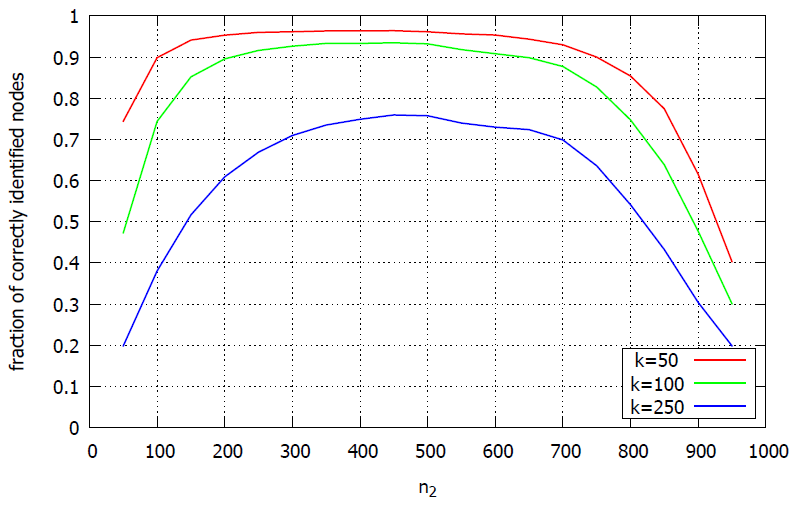 Twitterでの実験結果 (First-Error)
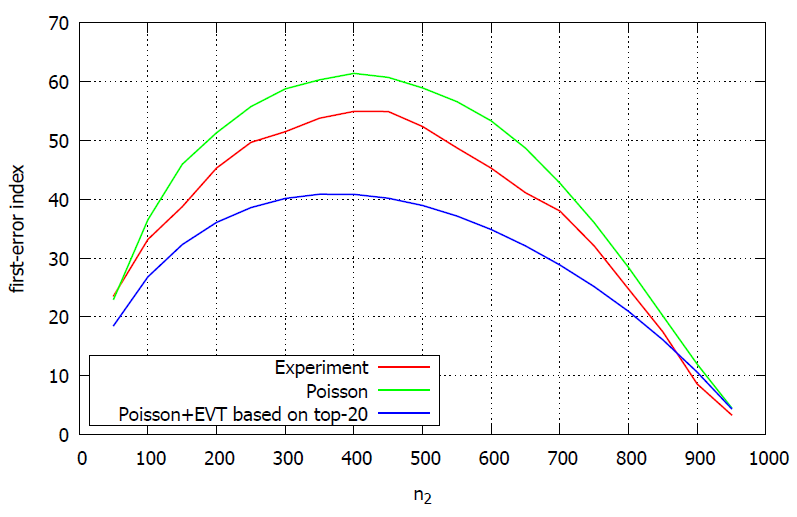 他の手法との比較(Top-100; Fraction)
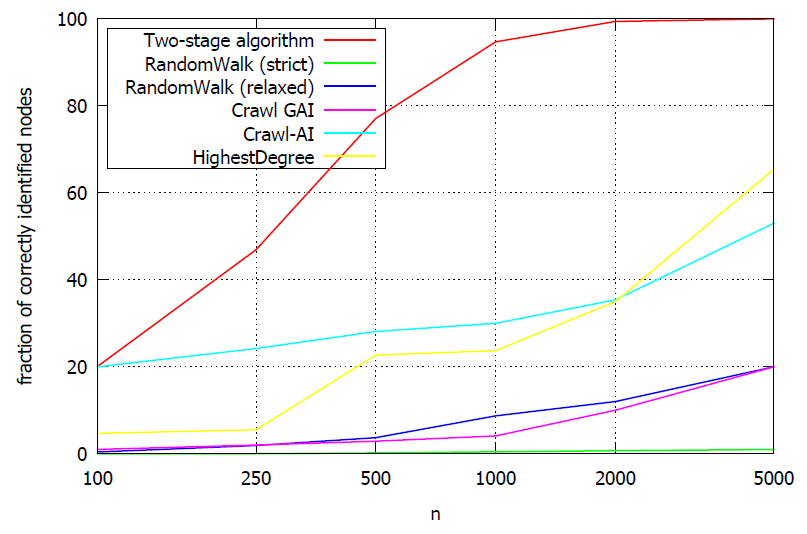 その他の応用
提案手法は「フォローする側」と「される側」が分かれている場合でもそのまま適用可能
例：SNSで人気のある “グループ” は？
ロシアのSNS  VK.com  (～200M users) で実験。(n1=700, n2=300) で top-100 の73.2%を発見
解析
n1 と n2 の最適なバランスは？

n = n1 + n2 をどのくらい増やせば十分な精度が得られる？
n1 と n2 の最適なバランスは？
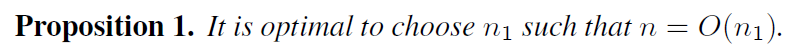 =  “n1 に比べてあまり n2 を大きくしても意味がない”
証明:  そもそもfirst stageで        平均次数×n1 頂点くらいしか選ばれないので。
どのくらい増やせば十分な精度？
“この不等式が 成り立つように n1, n2 を取れば 確率 1-ε で 第k位のノードが 出力に含まれる”
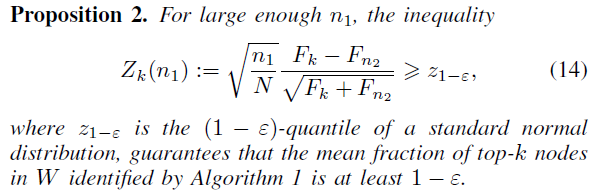 where
  Pk(n1) := 真の第k位ノードが選ばれる確率
  z1-ε := 平均0分散1の正規分布の(1-ε)-quantile  γ    := Scale free 性を仮定。べき分布の指数(の逆数)
  Fk := InDeg(k) ∝ k-γ
例: n2=300, k=100, ε=10%, Twitter
に対して計算すると n1≧1300
Pk(n1, n2)
=  P[Sk ≧ S†n2]
≅ P[Sk ≧ Sn2]
≅ P[二項分布(n1, Fk/N) ≧ 二項分布(n1, Fn2/N)]
≅ P[正規分布(n1Fk/N,  n1Fk/N(1-Fk/N)) ≧ 正規分布(...)]
≅ P[正規分布(n1Fk/N,  n1Fk/N)               ≧ 正規分布(...)]
=  P[正規分布(n1(Fk- Fn2)/N, n1(Fk+ Fn2)/N) ≧ 0]
=  P[正規分布(√(n1/N)・(Fk- Fn2)/√(Fk+ Fn2), 1) ≧ 0]
Pk := 第k位のノードが出力に入る確率
Sk := 第k位のノードの得票数。二項分布になる
Fk := 第k位のノード入次数
正規分布で近似
正規分布の差
分散を1に
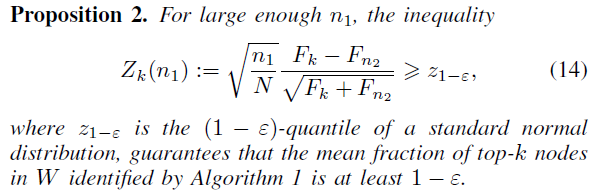 n1 と n2 の最適なバランスは？
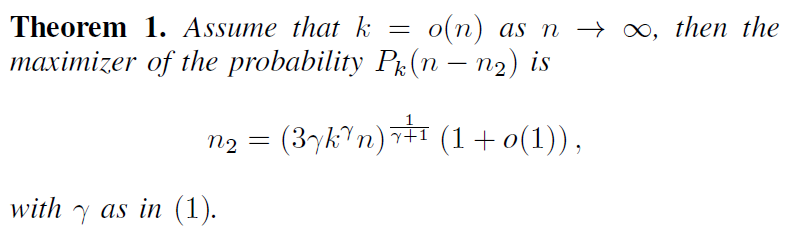 証明: さきほど導出した  Pk の近似式を元に頑張って計算。
どのくらい増やせば十分な精度？
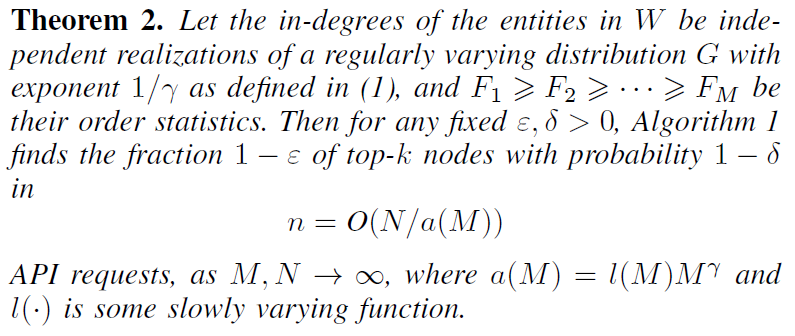 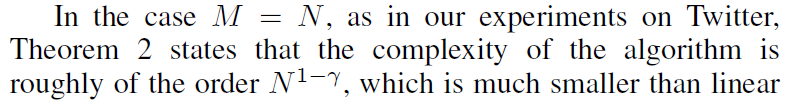 証明: 計算。
まとめ
次数の高いノードを少ないクエリ回数で発見
非常にシンプルなアルゴリズム
Extreme Value Theory を用いた解析
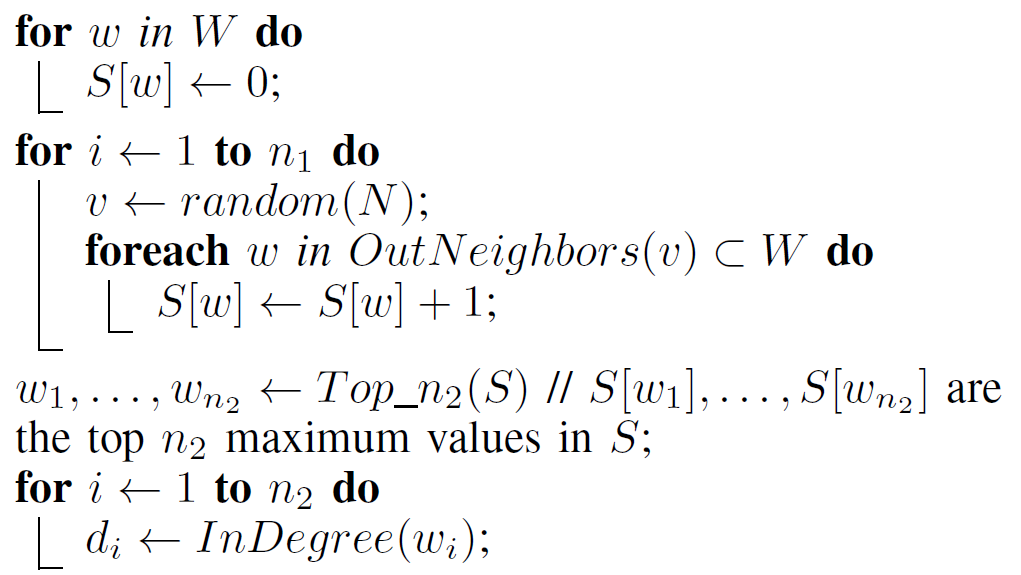 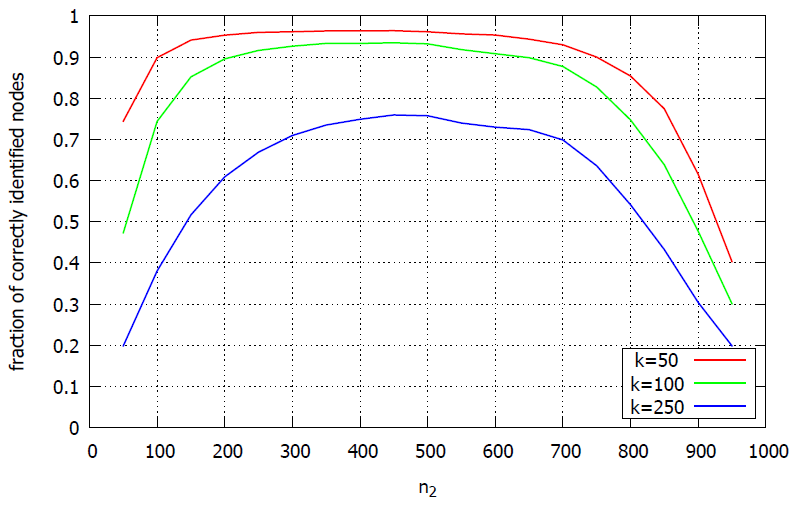